Сьогодні
Гра  «Додай  слово»
14.03.2023
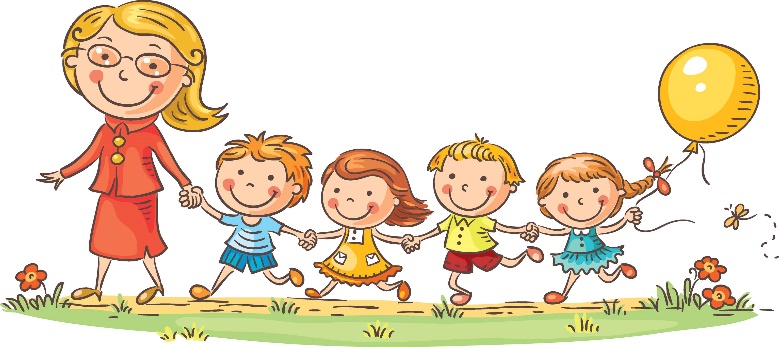 Тах – тах – тах – прилетів цікавий ...
Ель – ель – ель – може це ...?
Ока – ока – ока – це скрекоче … !
Уля – уля – уля – а може це … ?
Иця – иця – иця – маленька ...
Ак – ак – ак – переспівав всіх …
Птах, журавель, синиця, зозуля, сорока, шпак.
Сьогодні
Гра  «Додай  слово»
14.03.2023
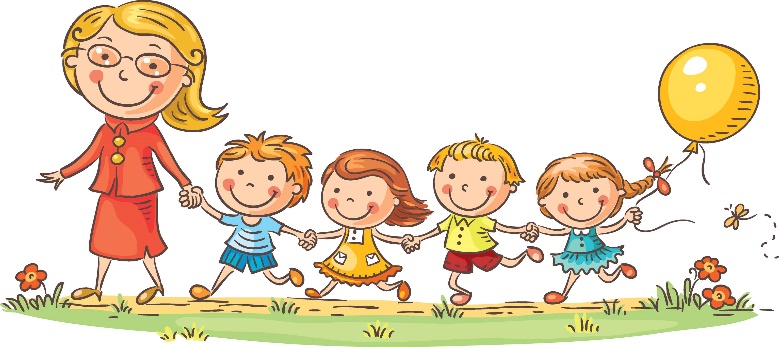 Ух – ух – ух – ціла зграйка ...
Ла – ла – ла – мед збирає …
Ах – ах – ах – як багато … !
Ар – ар – ар – ось летить … ?
Іль – іль – іль – загудів ...
Мух, бджола, комах, комар, джміль.
Сьогодні
Гра  «Додай  слово»
14.03.2023
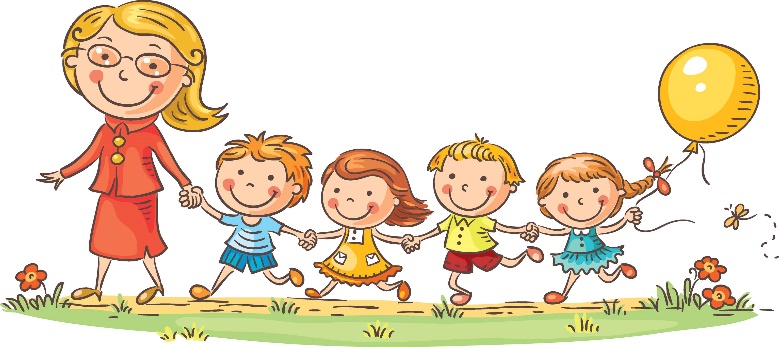 Ді – ді – ді  – ми працюєм у  …
Ик – ик – ик – там посадимо …
Ак – ак – ак – червоненький…
Ок – ок – ок – і зелений …
Ор – ор – ор – і смачненький …
Чі – чі – чі – це корисні …
Городі, часник, буряк, огірок, помідор, овочі.
Сьогодні
Гра  «Додай  слово»
14.03.2023
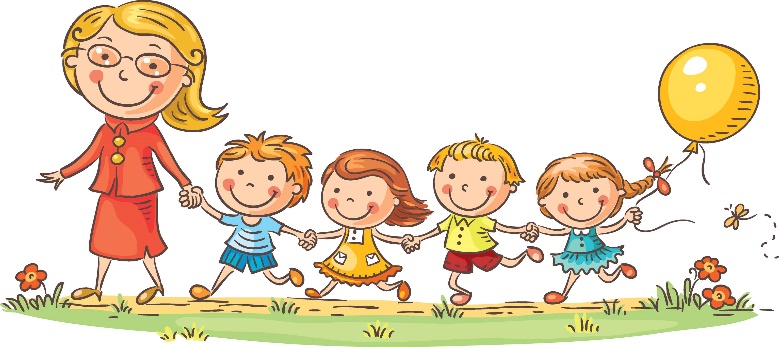 Ику – ику – ику – ми поїдем в...
Афа – афа – афа – там живе…
Іг – іг – іг – має ріг …
Ил – ил – ил – у воді ...
Ус – ус – ус – швидко бігає ...
Ев – ев – ев – у траві сховався…
Африку, жирафа, носоріг, крокодил, страус, лев.
Сьогодні
Гра  «Додай  слово»
14.03.2023
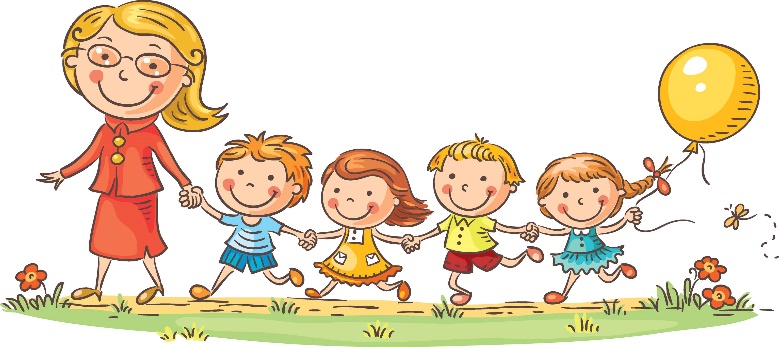 Ру – ру – ру – не здирай ...
Рі – рі – рі – покусали ...
Ар – ар – ар – сів на чоло ... 
Ор – ор – ор – в школі в нас співає ...
Ра – ра – ра – на дереві ...
Кору, комарі, комар, хор, кора.
Сьогодні
Гра  «Додай  слово»
14.03.2023
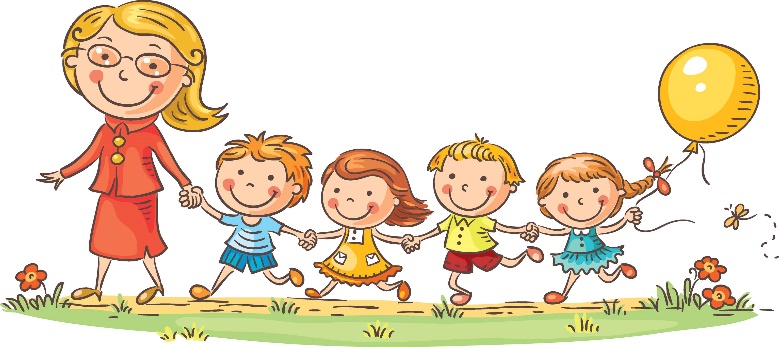 Дза – дза – дза – у   полі ...
Ес – ес – ес – люблять коні ...
То – то – то – достигає …
Иця – иця – иця – колоситься …
Інь – інь – інь – ми збираємо …
Ві – ві – ві – це рослини …
Кукурудза, овес, жито, пшениця, ячмінь, зернові.
Сьогодні
Гра  «Додай  слово»
14.03.2023
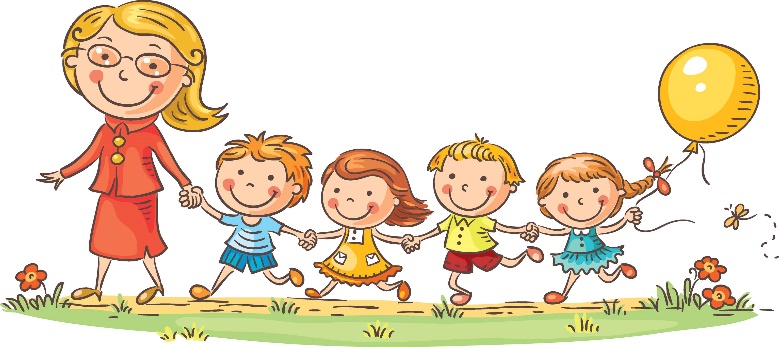 Це, це,  це — знесла курочка ...
Це, це,  це — золоте ... 
Це, це,  це — кругле ...
Це, це,  це — відкрите ...
Це, це,  це — умите ...
Яйце, яйце, кільце, віконце, лице.